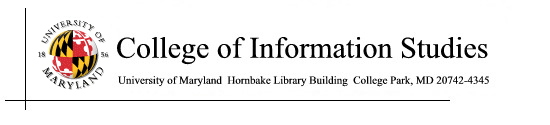 Access Control
Session 10
INST 346
Agenda
Hashing

Access Control

Usable Security
Message digests
large 
message
m
H: Hash
Function
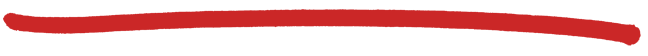 goal: fixed-length, easy- to-compute digital “fingerprint”
apply hash function H to m, get fixed size message digest, H(m).
H(m)
Hash function properties:
many-to-1
produces fixed-size msg digest (fingerprint)
given message digest x, computationally infeasible to find m such that x = H(m)
TCP checksum: poor crypto hash function
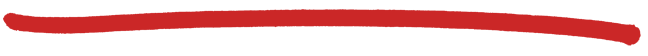 Internet checksum has some properties of hash function:
produces fixed length digest (16-bit sum) of message
is many-to-one
But given message with given hash value, it is easy to find another message with same hash value:
ASCII format
message
ASCII format
message
I O U 9
0 0 . 1
9 B O B
49 4F 55 39
30 30 2E 31
39 42 D2 42
I O U 1
0 0 . 9
9 B O B
49 4F 55 31
30 30 2E 39
39 42 D2 42
B2 C1 D2 AC
B2 C1 D2 AC
different messages
but identical checksums!
Widely used hash functions
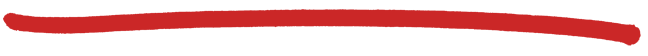 MD5 (RFC 1321) has known vulnerabilities 
computes 128-bit message digest in 4-step process 
SHA-1 is widely used but is deprecated
US standard [NIST, FIPS PUB 180-1]
160-bit message digest
Collision attack with 1000 GPUs in a month
SHA-2 and SHA-3 are now available
Also standardized by NIST
More secure, but slower (in software)
Authentication
First, say who you are
Userid, ID card, Nametag, …

Second, check to see if that’s who you are
False positive: decide its you, when its not
False negative: decide its not you, when it is
Three-Factor Authentication
What you know

What you have

What you are
Passwords
Hard to guess
Not a word, date, userid, …
Common approach: multiple types of characters
Easy to remember
Easy to set and reset
“Cognitive passwords”
Rotated periodically
Different on every system
Not written or stored anywhere
Something You Have
Phone (phone call, SMS)

Email address

Machine-readable ID card

Authentication app

One-time pad
Something About You
Signature
Fingerprint
Face
Voice
Eye (iris, pupil)
Typing (inter-keystroke timing)
Usable Security
Usability and security are in tension
The most secure system allows nobody to use it!

Goal: find the best balance
Required security based on anticipated threat
Required usability based on user abilities
Optimal tradeoffs within that design space
Getahead: Malware
Before You Go!
On a sheet of paper (no names), answer the following question:

	What was the muddiest point in today’s class?